Krug 4Animal, Mineral, or Vegetable
Jeff Offutt, modified by Paul Ammann

https://www.cs.gmu.edu/~pammann/

SWE 205
Software Usability and Design
Counting Clicks
On the web, speed of use is mostly about clicking :
How many clicks
How hard each click is
Krug’s rule 
three mindless clicks equals one click requiring thought



What about your office in your home?
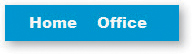 7-Apr-20
©  Jeff Offutt
2
Example: paywalls
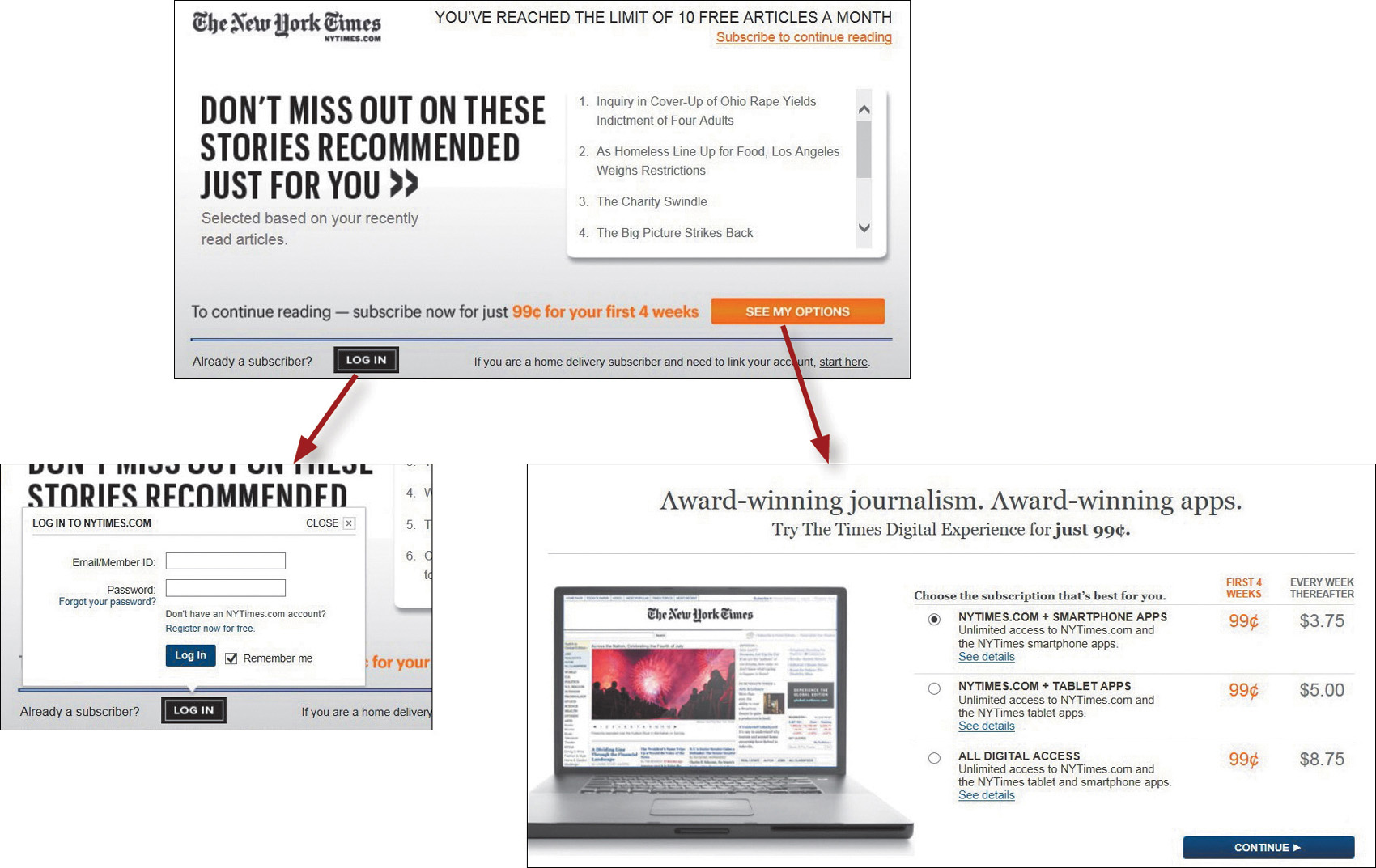 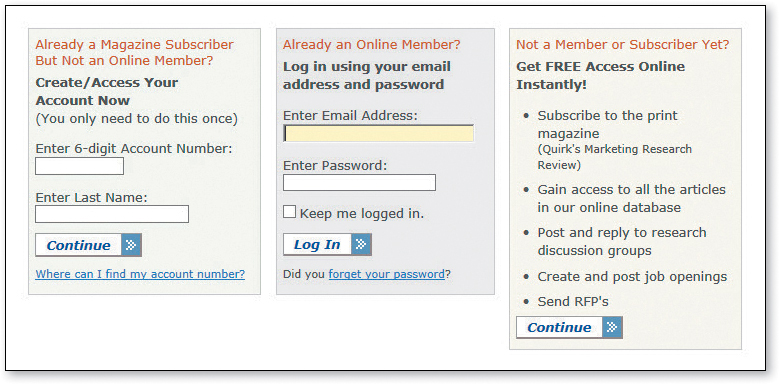 7-Apr-20
©  Jeff Offutt
3
Some Assistance May Be Required
When you have to give the user a complex choice
Be brief
Be timely
Make sure the user notices
“What’s this” links are a good example
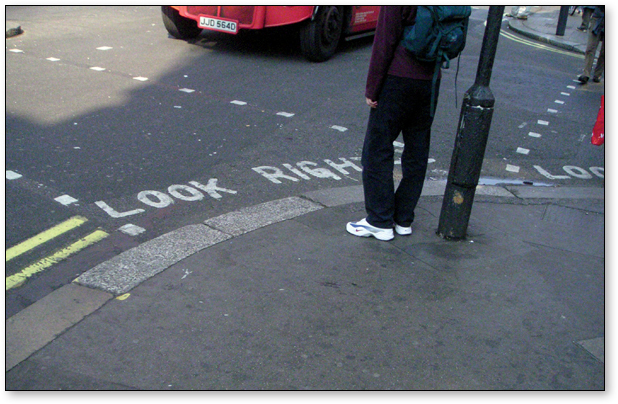 7-Apr-20
©  Jeff Offutt
4